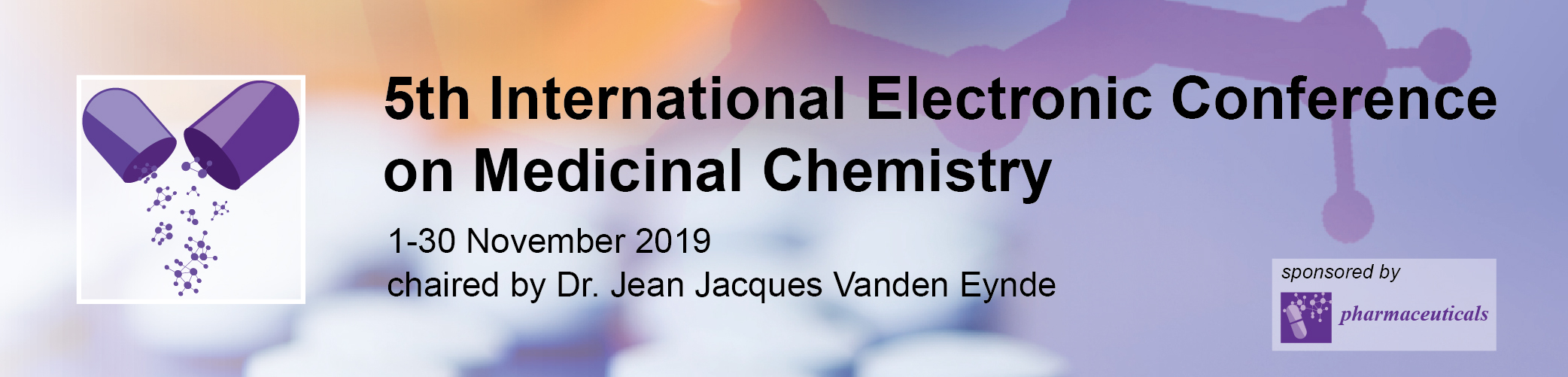 Tackling bacterial resistance using antibiotics
as ionic liquids and organic salts


Miguel M. Santos1,*, Inês R. Grilo2, Ricardo Ferraz3,4, Diogo A. Madeira1, Bárbara M. Soares1,2, Núria Inácio1,2, Luís Pinheiro1, Zeljko Petrovski1, Cristina Prudêncio3,5, Rita G. Sobral2, Luís C. Branco1


1 LAQV-REQUIMTE, Departamento de Química, Faculdade de Ciências e Tecnologia, Universidade Nova de Lisboa, Caparica, Portugal; 2 UCIBIO, Departamento de Ciências da Vida, Faculdade de Ciências e Tecnologia, Universidade NOVA de Lisboa, Caparica, Portugal; 3 Ciências Químicas e das Biomoléculas (CQB) e Centro de Investigação em Saúde e Ambiente (CISA), Escola Superior de Saúde do Instituto Politécnico do Porto, Porto, Portugal; 4 LAQV-REQUIMTE, Departamento de Química e Bioquímica, Faculdade de Ciências, Universidade do Porto, Porto, Portugal; 5 i3S, Instituto de Inovação e Investigação em Saúde, Universidade do Porto, Porto, Portugal.

* Corresponding author: miguelmsantos@fct.unl.pt
1
Tackling bacterial resistance using antibiotics
as ionic liquids and organic salts
Graphical Abstract
5 nM
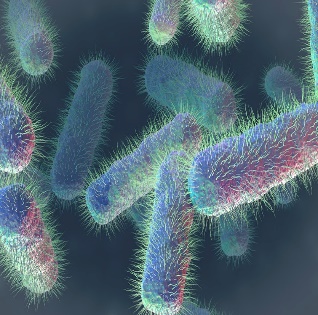 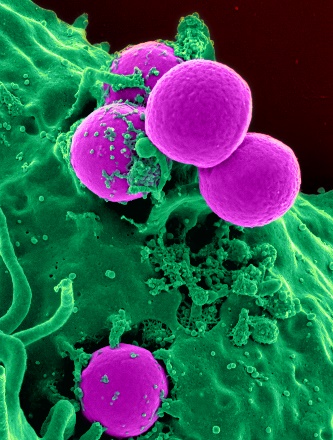 Resistant E. coli
MRSA
5 nM
50 nM
500 nM
50 nM
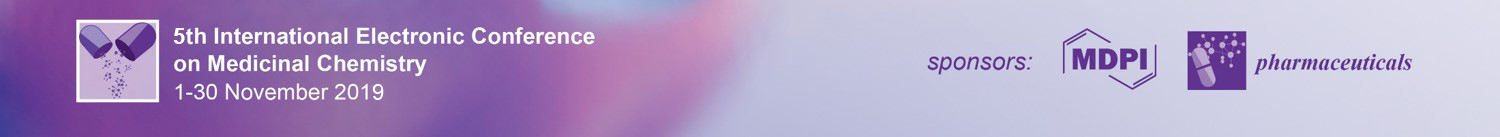 2
Abstract: Bacterial resistance to current antibiotics has a major impact on worldwide human health, leading to 700K deaths every year. The development of novel antibiotics did not present significant progress, namely regarding clinical trials, over the last years due to low returns. Thus, innovative alternatives must be devised to tackle the continuous rise of antimicrobial resistance.
Ionic Liquids and Organic Salts from Active Pharmaceutical Ingredients (API-OSILs) have risen in academia for over 10 years as an efficient formulation for drugs with low bioavailability and permeability, as well as reduction or elimination of polymorphism, thereby potentially enhancing their pharmaceutical efficiency. To the best of our knowledge, our group is the first to perform research on the development of API-OSILs from antibiotics as a way to improve their efficiency. More specifically, we have successfully combined ampicillin, penicillin and amoxicillin as anions with biocompatible organic cations such as choline, alkylpyridiniums and alkylimidazoliums.
In this communication, we present our latest developments in the synthesis and physicochemical (DSC) characterization of OSILs from these antibiotics, in addition to in vitro antimicrobial activity data, in particular towards MRSA and multi-resistant E. coli, as well as sensitive strains of gram-positive and gram-negative bacteria.

Keywords: API-OSILs; bacterial resistance; β-lactam antibiotics; Ionic Liquids; MRSA
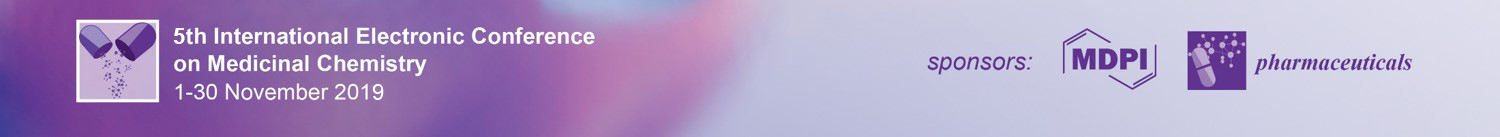 3
Introduction
Estimated deaths by resistant bacteria in 2050
Approved # of antibiotics since 1980
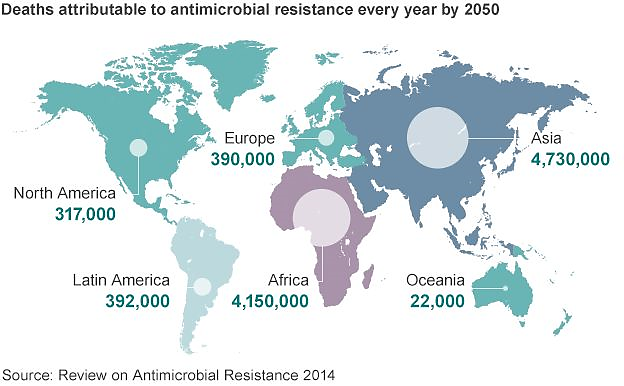 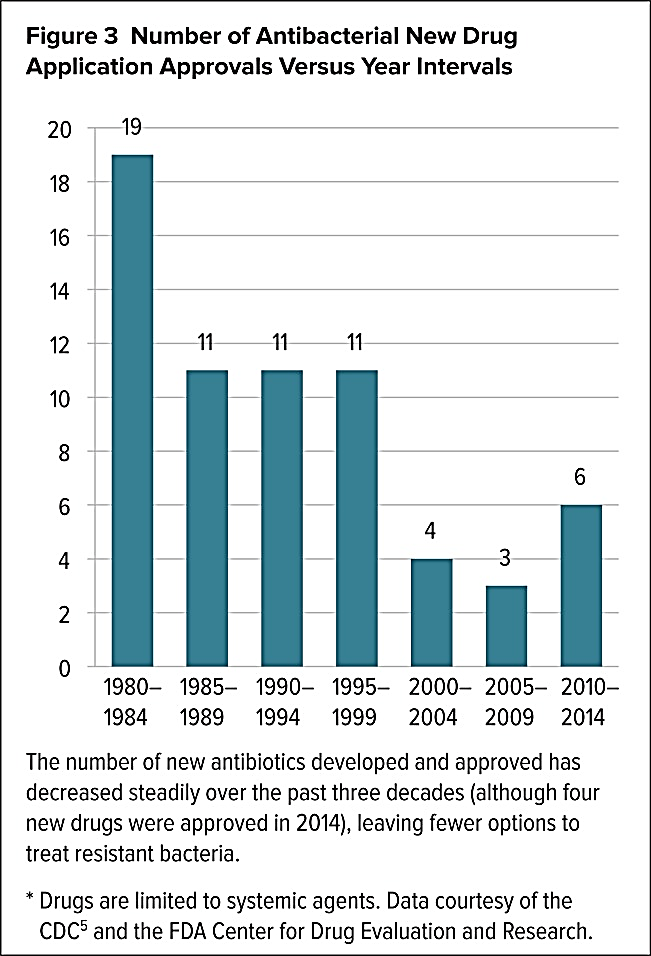 Reproduced from Review on Antimicrobrial Resistance 2014
10 million deaths by 2050

75b€ associated costs
Reproduced from C. Lee Ventola, MS. (2015). The Antibiotic Resistance Crisis. Pharmacy & Therapeutics, Vol.40, N. 4
Growing need for more effective antibiotics
Low returns from clinical trials
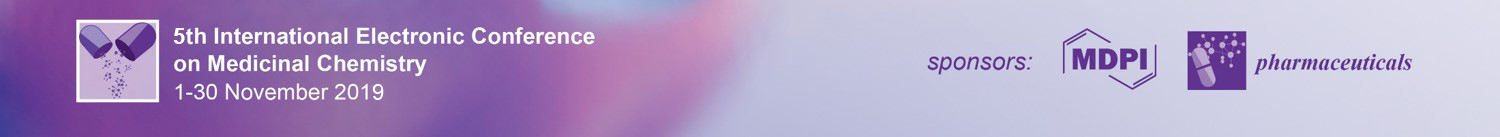 4
Introduction
β-lactamases enzymatic degradation
Mutations in porine channels (Gram-negative)
Efflux pumps (Gram-negative)
Mutations in PBPs
Bacteria resistance to β-lactam antibiotics
Altered binding site
Degradation of the β-lactam ring
Low affinity for such antibiotics
Protein is no longer inhibited
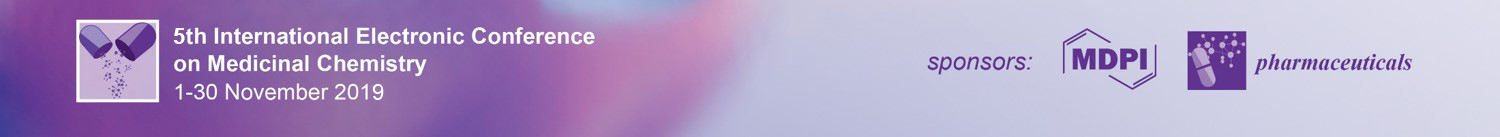 5
Problems to be addressed
Bioavailability
Low solubility of APIs in water and biological fluids
Poor permeability across biological membranes
Polymorphism
Distinct crystalline forms of a solid drug
Drug resistance
Efficiency reduction of drugs
Drug delivery
Lack of systemic site-targeting of the drug
Organic Salts and Ionic Liquids can be the alternative approach to address such API problems
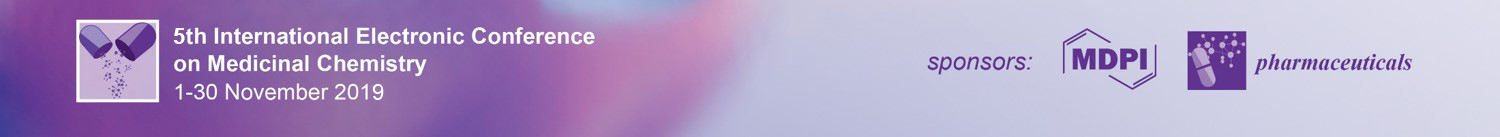 6
Ionic Liquids
Organic salts with melting points lower than 100 ºC composed by an organic cation and an inorganic or organic anion
High thermal and chemical stability
The physical and structural properties of the ILs are dependent on the cation-anion combinations
High ionic conductivity
Negligible vapour pressure
Tuneable solubility of the IL in aqueous or organic solvents
IL
Adjustable solubility of scCO2, organic compounds and transition metal complexes in the Ionic Liquid
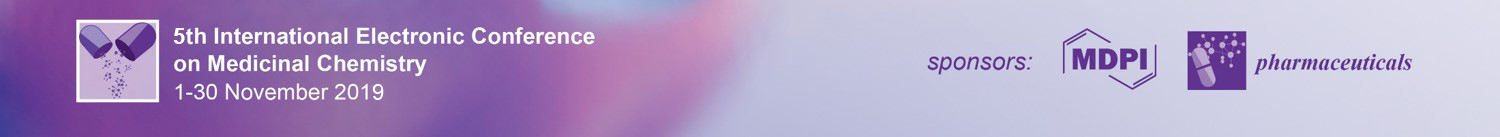 7
3rd generation Ionic Liquids
API
API
-
-
+
+
New physical, chemical and biochemical properties
Modulate biopharmaceutical drug classification
Water solubility
Permeability
Drug formulation
Toxicity and metabolism
W. L. Hough, et al, New J. Chem. 2007, 31, 1429; ChemMedChem 2011, 6, 975; Annual Rev. Chem. Biom. Eng. 2014, 5, 527
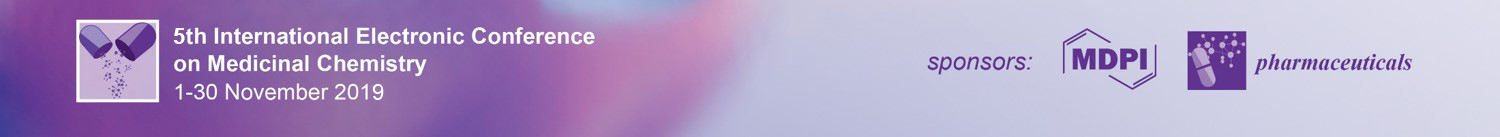 8
Results and discussion
Ampicillin
Neutralization method
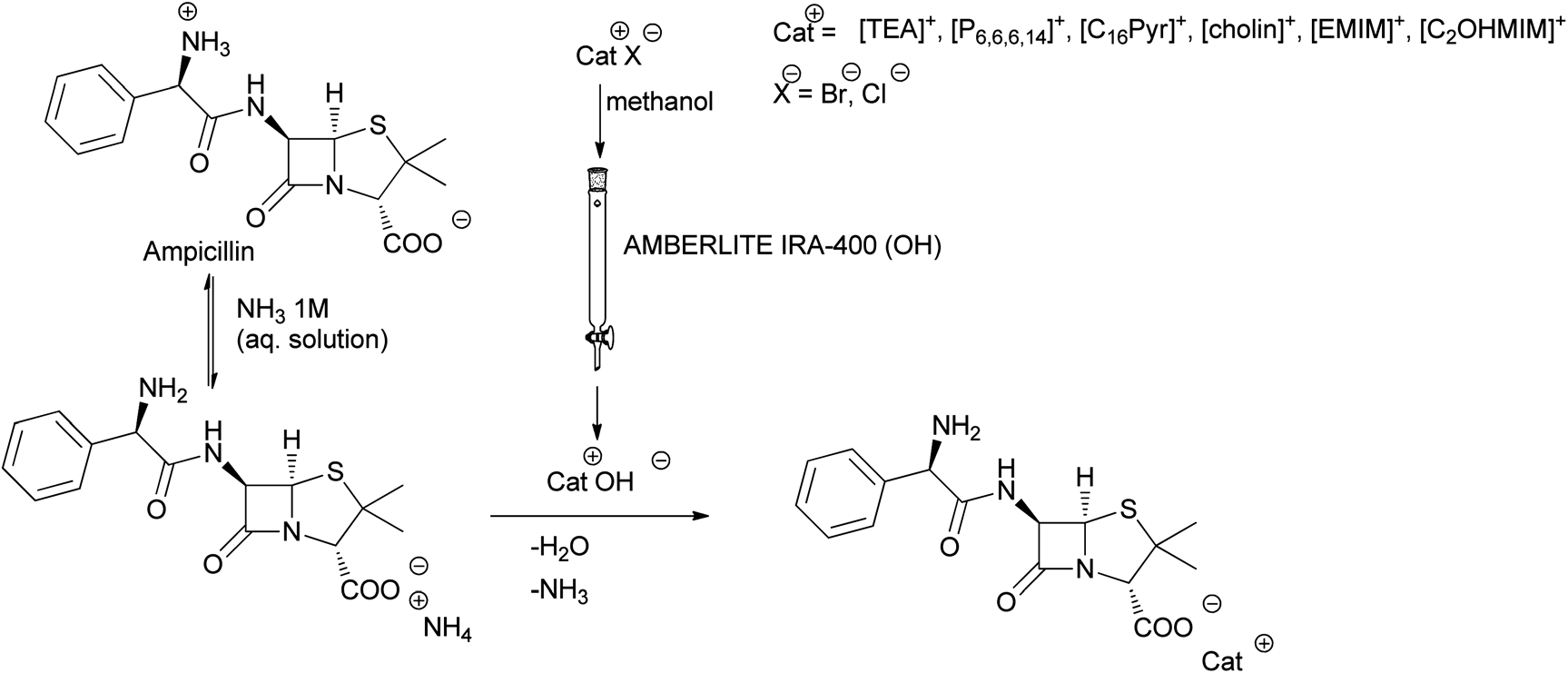 71 – 95 %
The hydroxide cation is prepared by passing a methanolic solution of halide salt through an ion-exchange column and subsequently added to ampicillin in 1M ammonium buffer solution.
Med. Chem. Comm. 2012, 3, 494
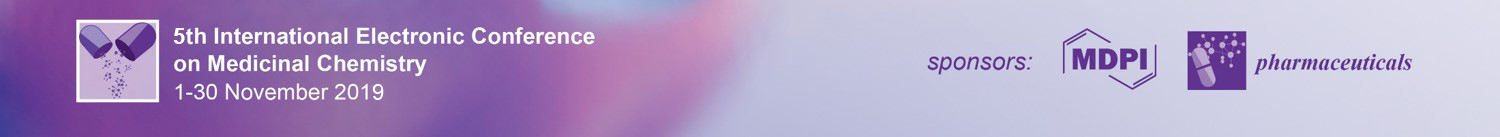 9
Thermal Properties of Ampicillin-OSILs
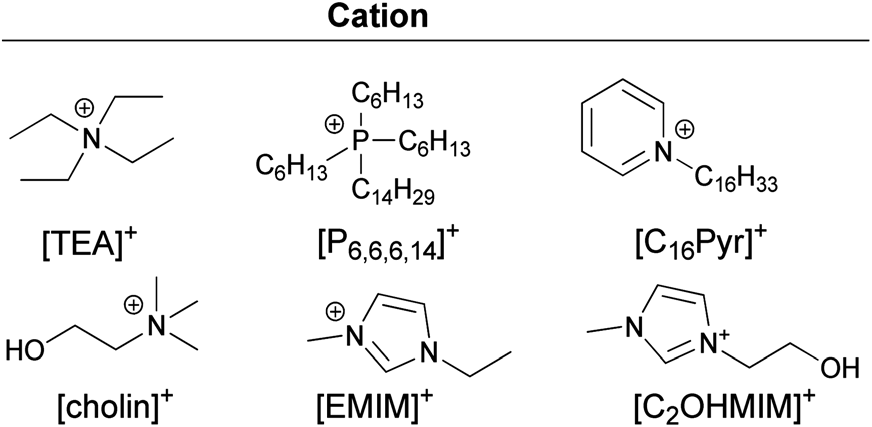 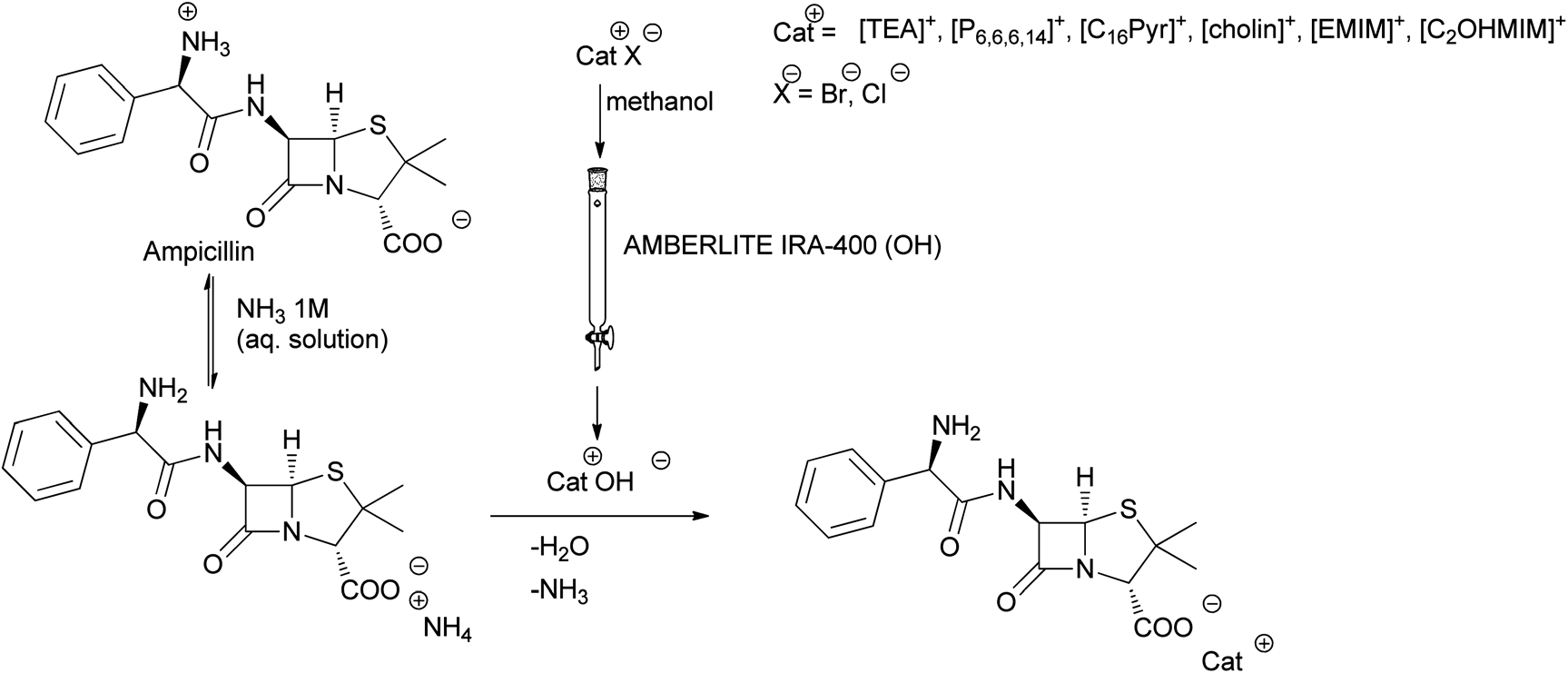 1H NMR
13C NMR
FTIR
Elemental analysis
DSC
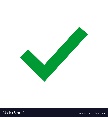 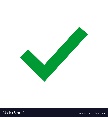 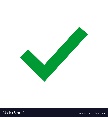 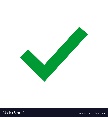 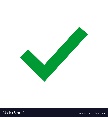 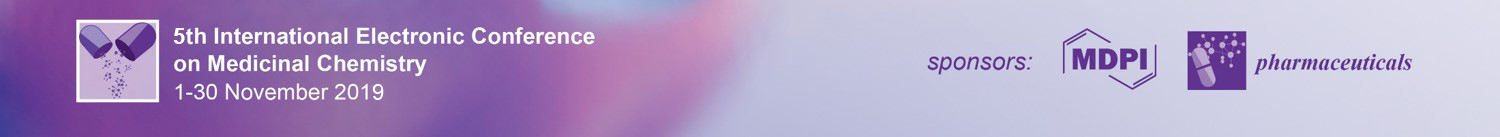 10
Water solubility & partition coefficient
Water solubility
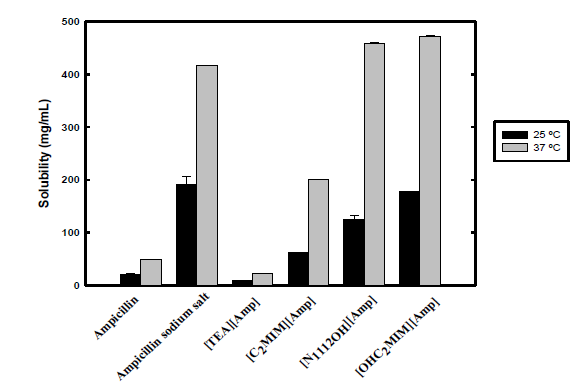 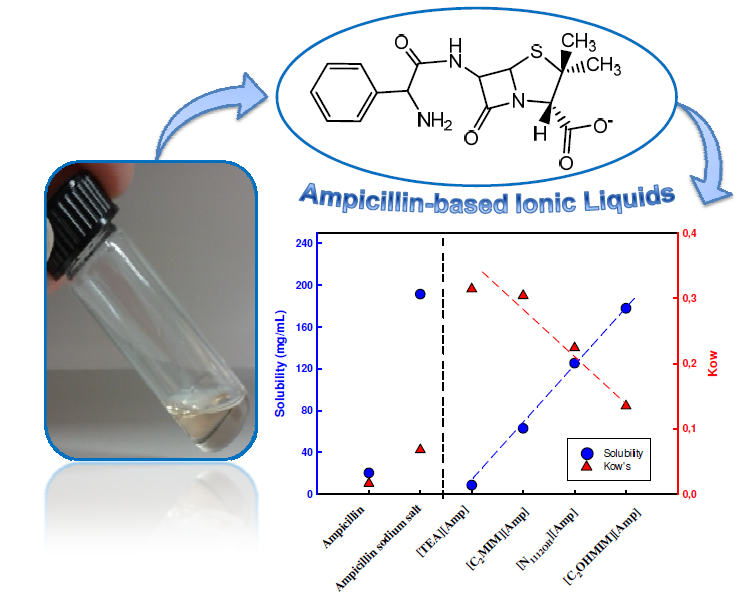 Tuning of water solubility and octanol-water partition: tunable bioavailability
OSIL approach is much more versatile than the traditional salt (Na+) approach
Int. J. Pharm. 2013, 456, 553
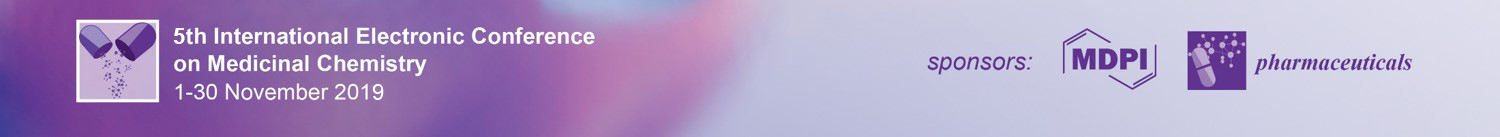 11
MICs (mM) of API-OSILs against gram-negative sensitive strains
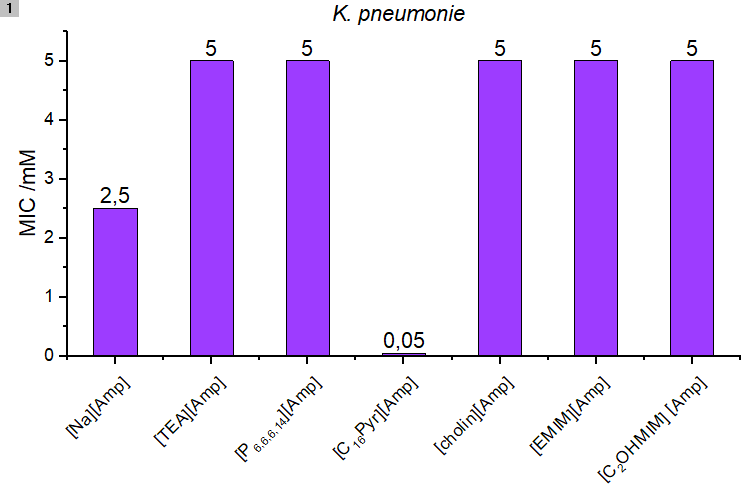 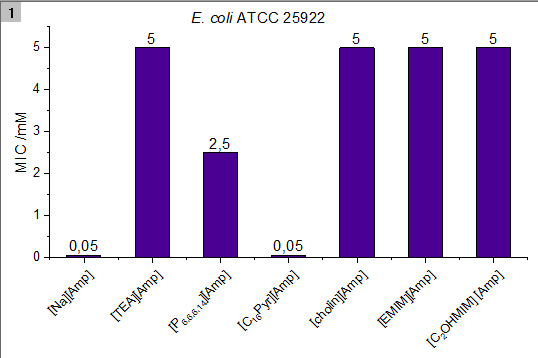 10-50x increased activity was found for [C16Pyr][Amp]
(Threshold: 5 mM)
RSC Advances 2014, 4, 4301
MICs (mM) of API-OSILs against gram-positive sensitive strains
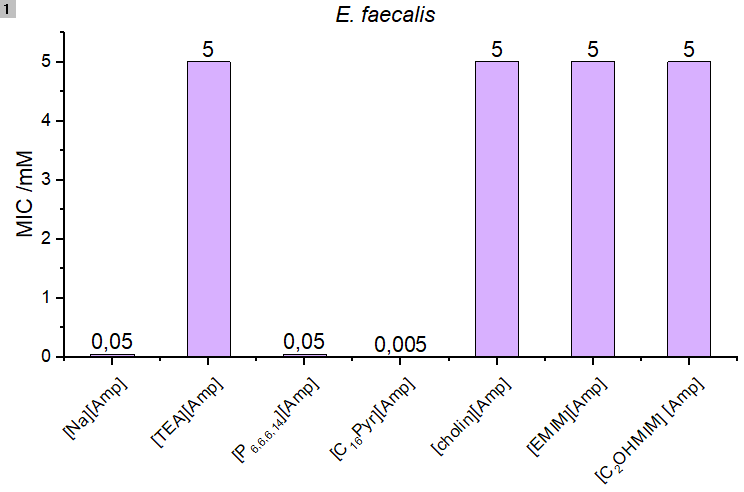 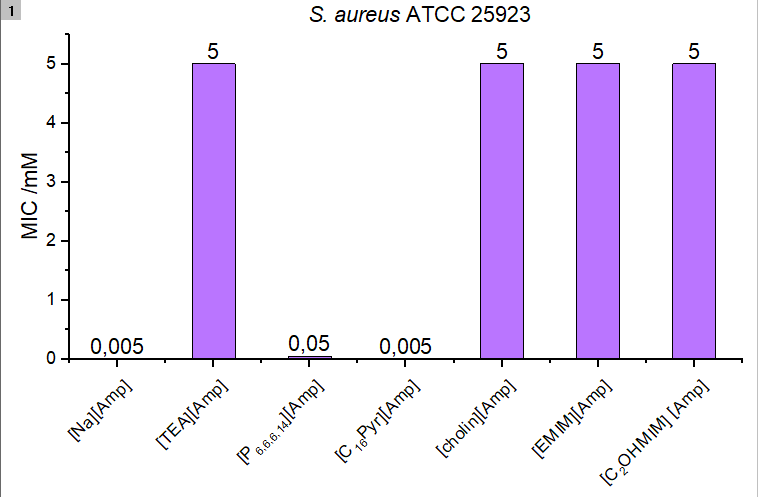 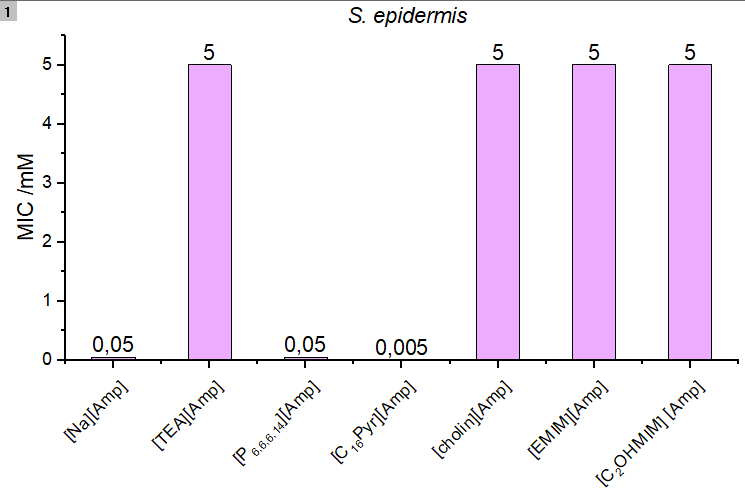 RDIC = 50
RDIC = 10
RDIC = 10
RDIC = 1
RDIC = 1
RDIC: Relative Decrease in Inhibitory Concentration
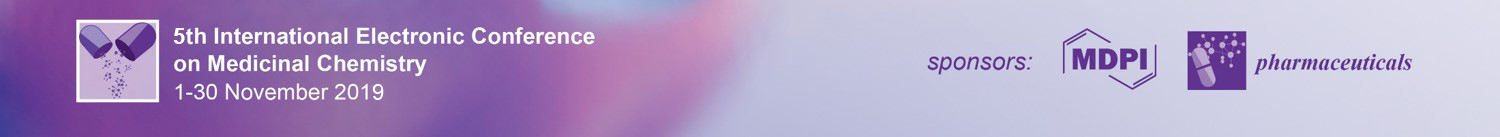 12
MICs (mM) of Amp-OSILs against E. coli resistant strains
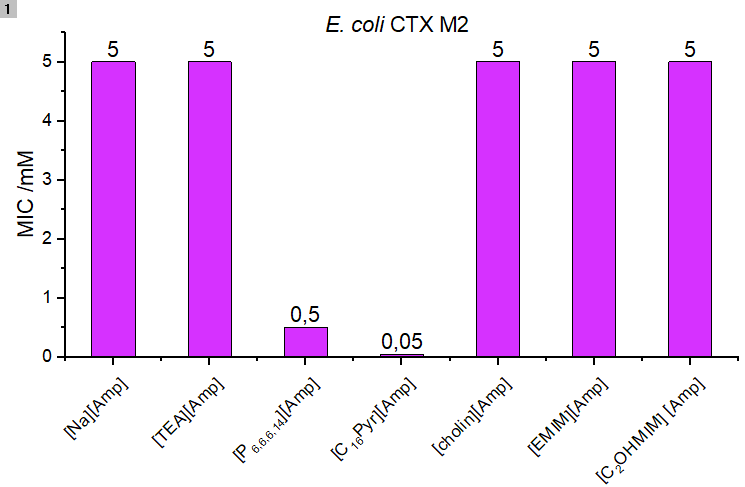 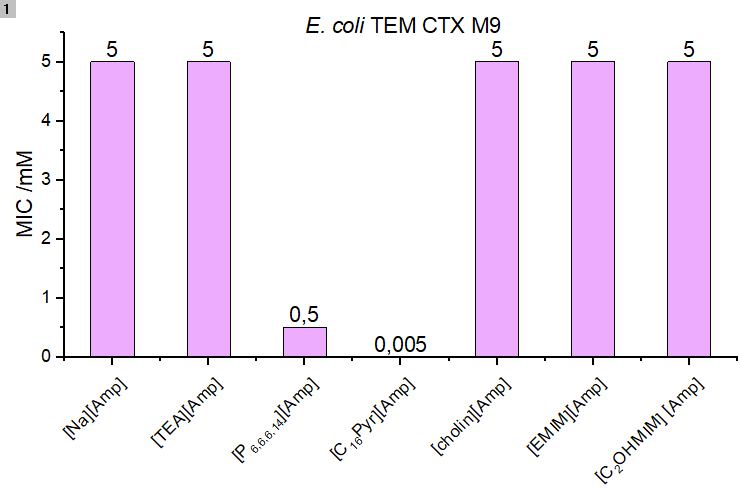 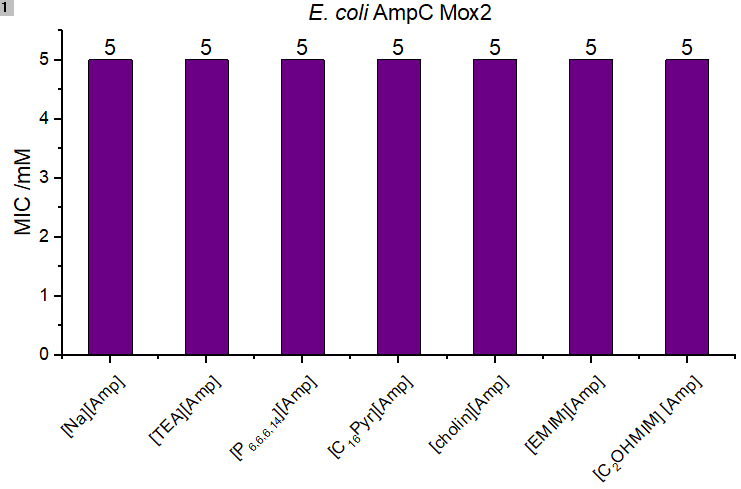 RDIC ≥ 10
RDIC ≥ 100
RDIC ≥ 100
RDIC ≥ 1000
[C16Pyr][Amp] was at least 100 to 1000 times more efficient against two of the Ampicillin-resistant E. coli strains tested in in vitro studies
RDIC = 0
(Threshold: 5 mM)
RSC Advances 2014, 4, 4301
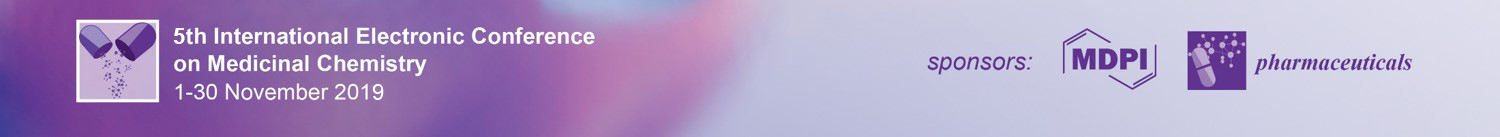 13
Growth inhibition of resistant E. coli bacteria strains
The growth of E. coli TEM CTX M9 and CTX M2 was efficiently inhibited by [C16Pyr][Amp]
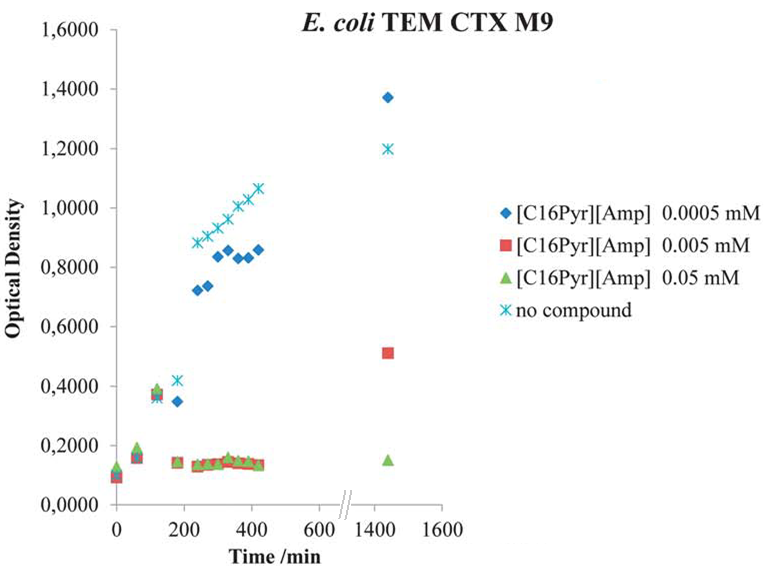 RSC Advances 2014, 4, 4301
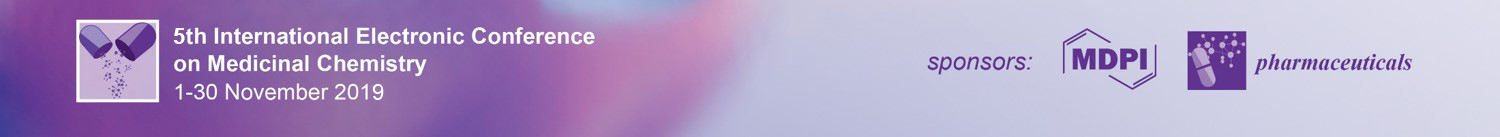 14
Results and discussion
Penicillin and Amoxicillin
1H NMR
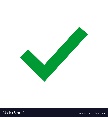 13C NMR
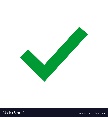 FTIR
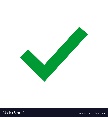 Elemental
analysis
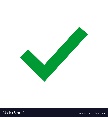 DSC
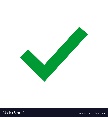 Using the same (for Amoxicillin) or a different (for Penicillin G) procedure, hydrolized (secondary) β-lactam antibiotic cations were obtained
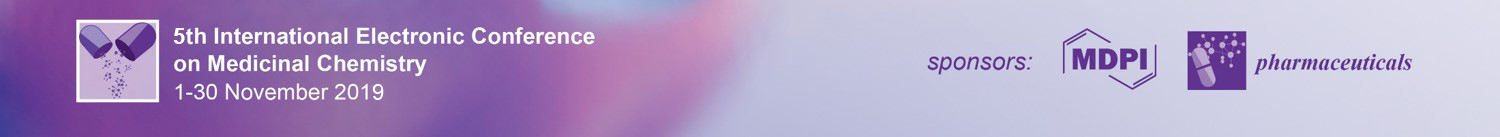 15
However, against resistant bacteria…
Amoxicillin-OSILs
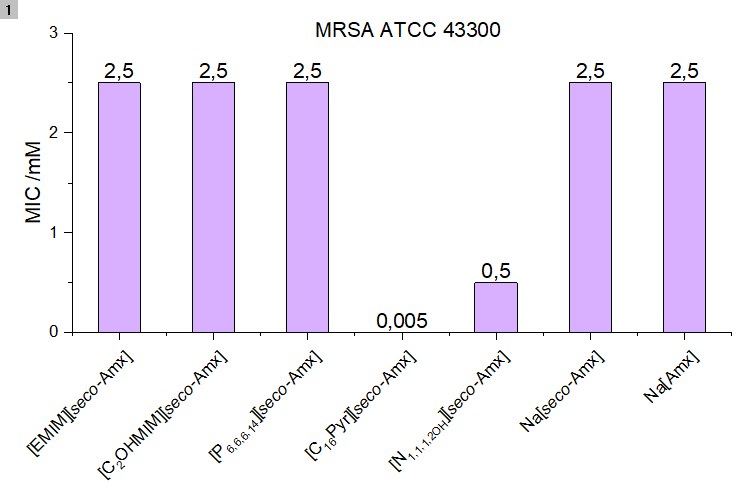 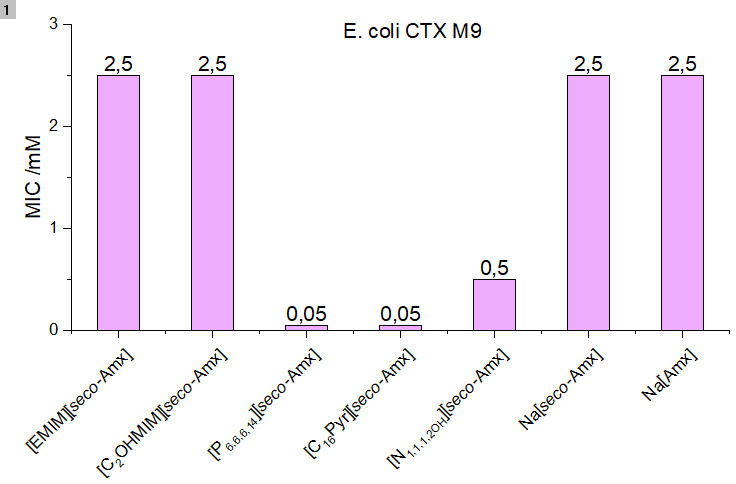 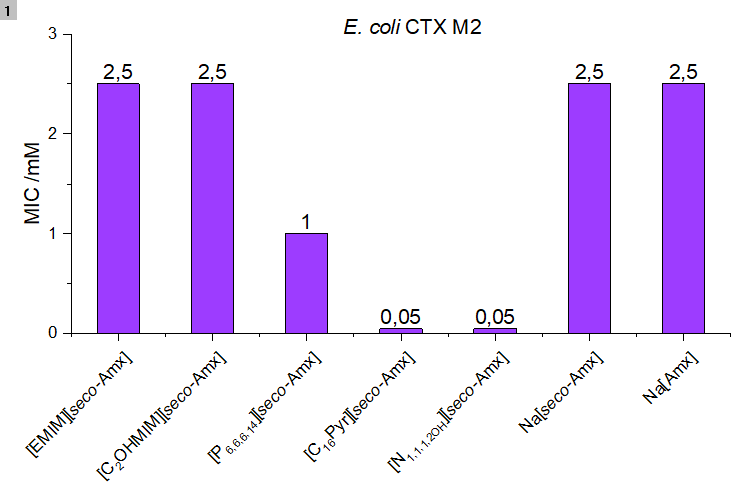 RDIC ≥ 5
RDIC ≥ 5
RDIC ≥ 50
RDIC ≥ 500
RDIC ≥ 50
RDIC ≥ 2,5
(Threshold: 2,5 mM)
Penicillin-OSILs
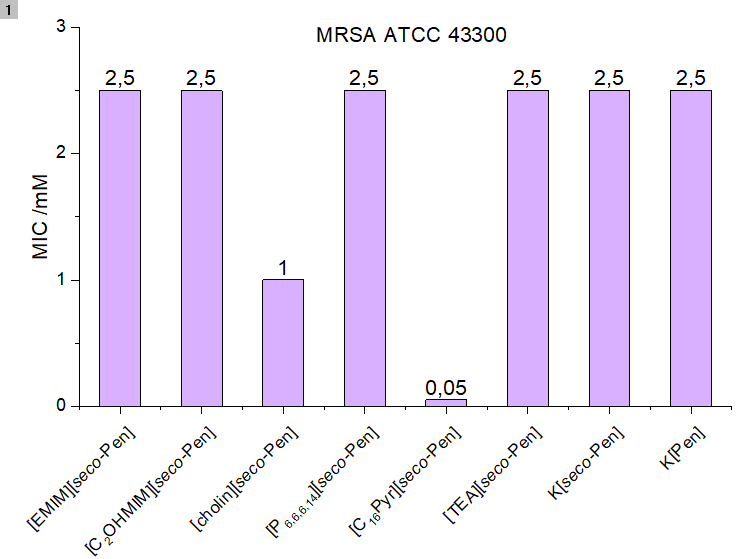 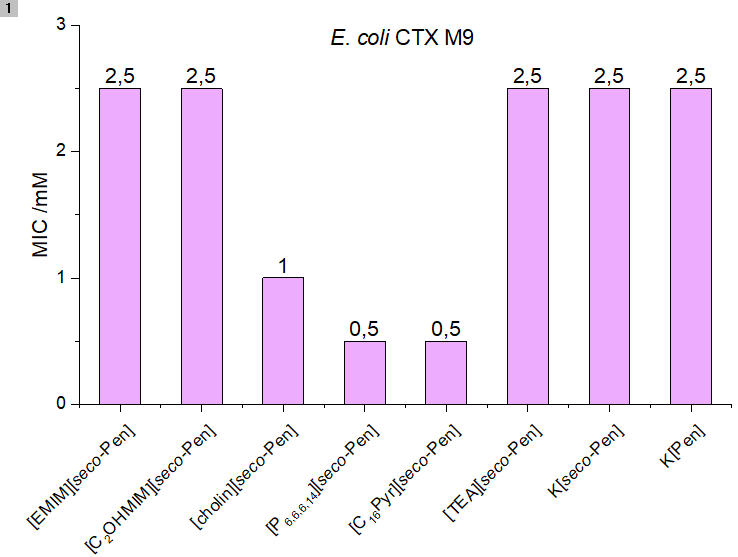 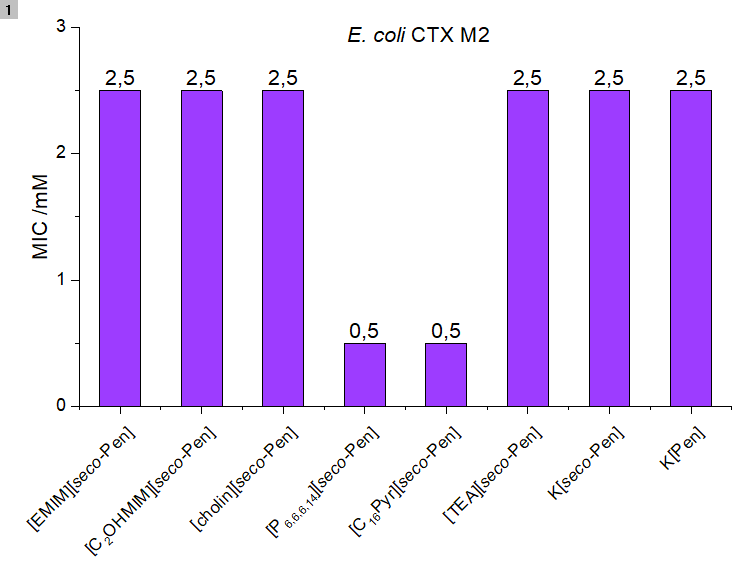 RDIC ≥ 50
RDIC ≥ 5
RDIC ≥ 5
RDIC ≥ 2,5
RDIC ≥ 2,5
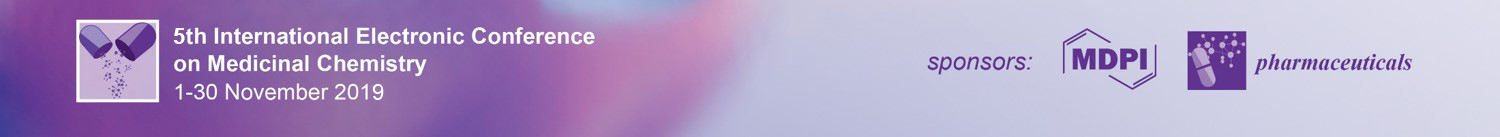 16
Conclusions
Using a simple and straightforward neutralization procedure, we were able to:
Synthesize six Amp-OSILs, five secoAmx-OSILs and six secoPen-OSILs;
The β-lactam ring was conserved in Amp, while on the other two families  it was disrupted;
Amp polymorphism was eliminated, while water solubility and Kow can be modulated according to the cation-anion combination;
Against sensitive bacteria, [C16Pyr][Amp] was found to be 10-50 times more efficient than Na[Amp];
[C16Pyr][Amp] showed a relative decrease in inhibitory concentration (RDIC) between at least 100 to 1000 towards E. coli resistant strains;
[C16Pyr][secoAmx] and [C16Pyr][secoPen] were particularly effective against MRSA (RDIC ≥ 500 and ≥ 50)
The activity of secoAmx and secoPen OSILs was surprising but it is not unprecendent - reversible inactivation of β-lactam antibiotic mediated by enzyme active site of PBPs in Enterococcus faecium was recently described (see Edoo, Z. et al. Scientific Report 2017, 7: 9136);
We are optimizing the structure of the cations in order to further enhance the antimicrobial activity of these antibiotics, and we are currently determining MICs for Amp-OSILs towards MRSA in addition to PBP2a – API-OSILs interaction studies for a deeper understanding of the action mechanism
We have optimized the procedure for the preparation of Amx-OSILs and further studies are underway.
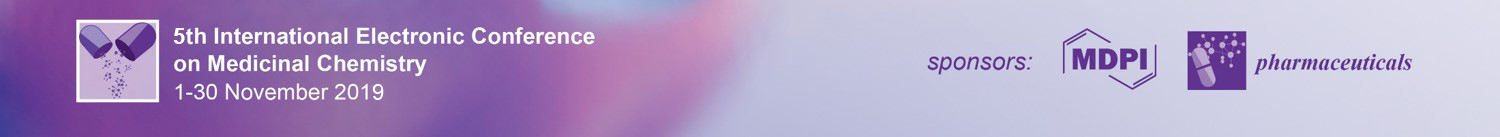 17
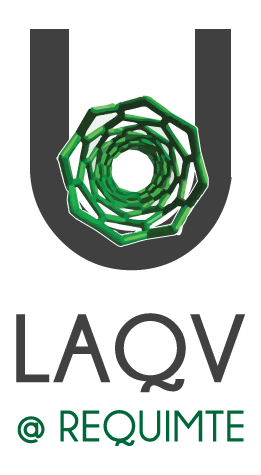 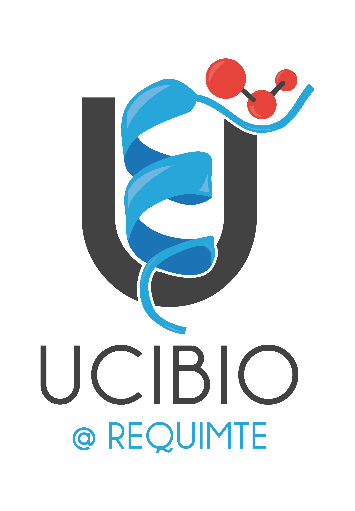 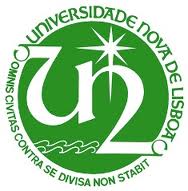 Acknowledgments

Work supported by FCT-MCTES (PTDC/QUI-QOR/32406/2017, PTDC/BIA-MIC/31645/2017, PEst-C/LA0006/2013, IF/0041/2013/CP1161/CT00), by the Associate Laboratory for Green Chemistry LAQV and by the Unidade de Ciências Biomoleculares Aplicadas-UCIBIO which are financed by national funds from FCT/MCTES (UID/QUI/50006/2013 and UID/Multi/04378/2013, respectively) and co-financed by the ERDF under the PT2020 Partnership Agreement (POCI-01-0145-FEDER-007265 and POCI-01-0145-FEDER-007728, respectively). Authors also thank Solchemar.
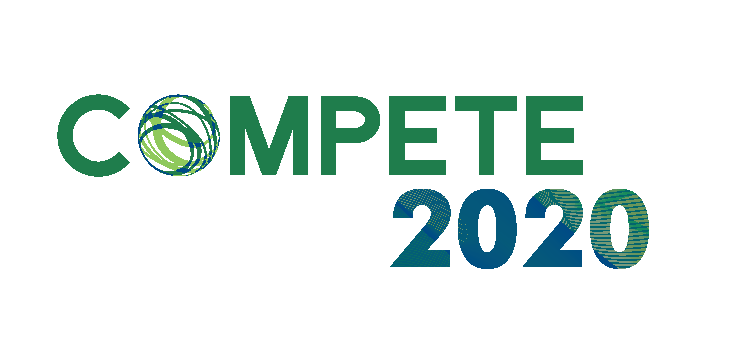 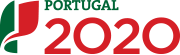 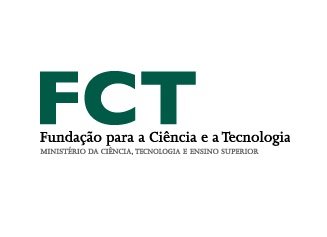 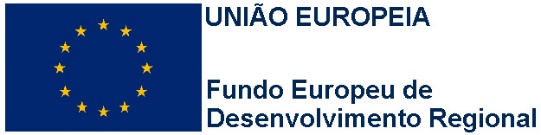 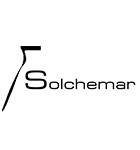 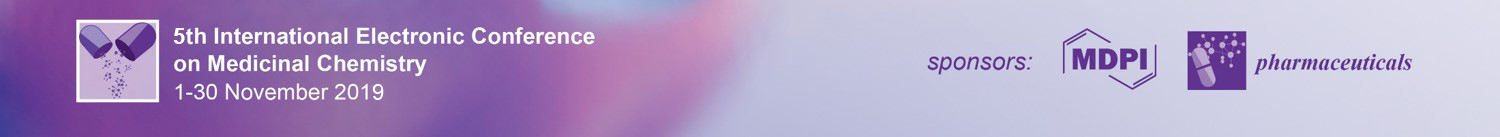 18